Проект в ГПД«Кукольный провайдер»
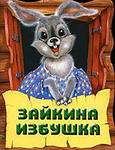 Спектакль «Зайкина избушка», 
представление ГПД 3-4 классов
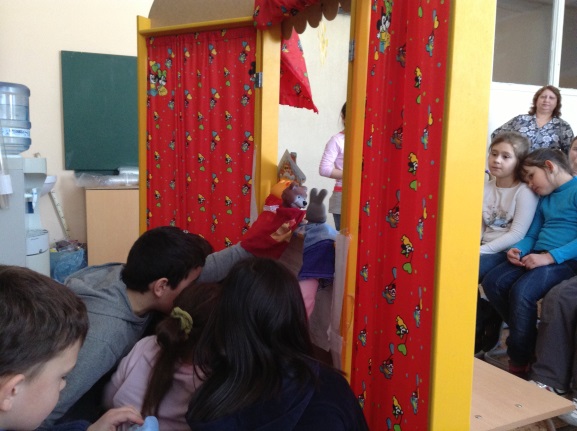 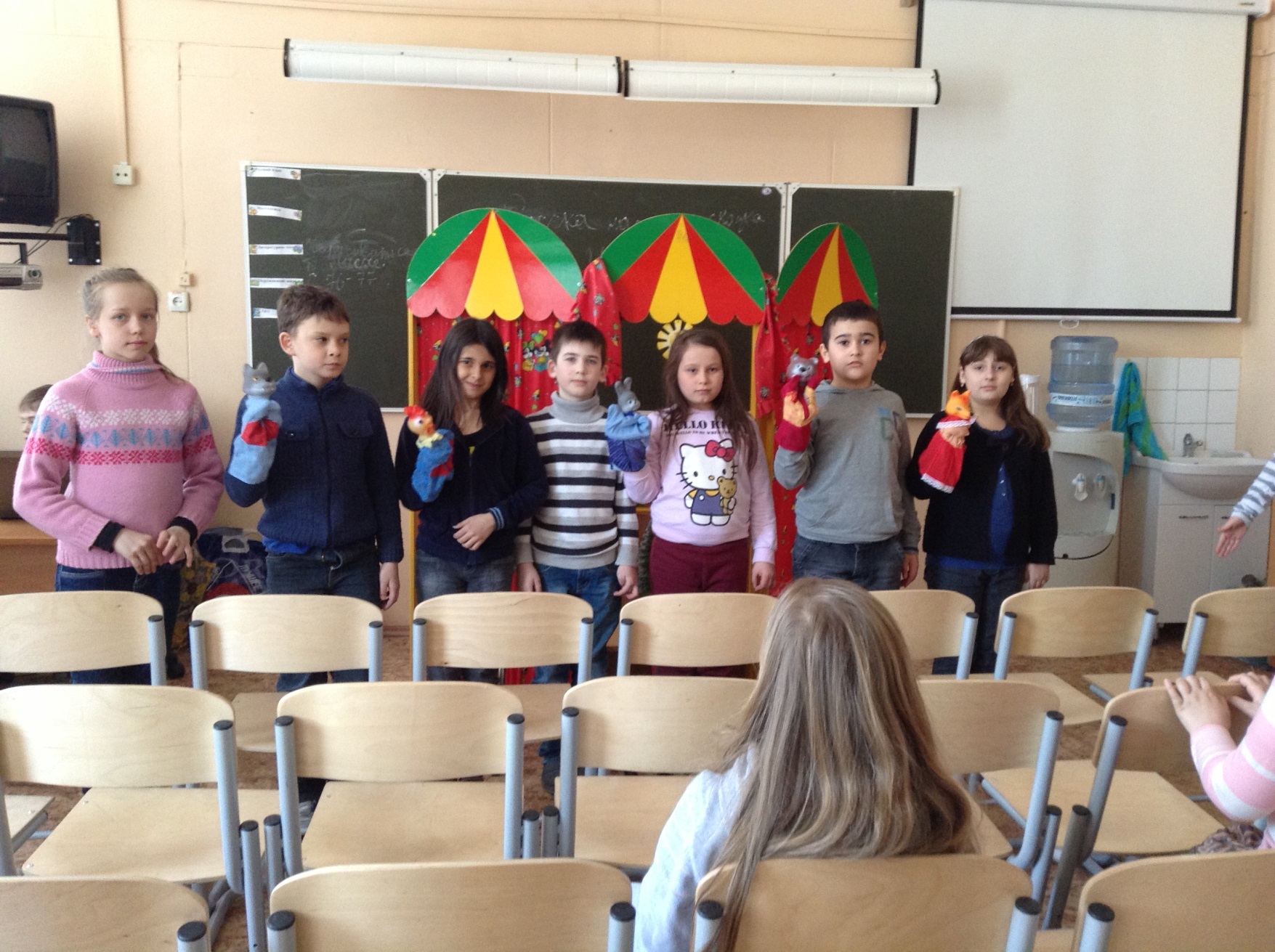 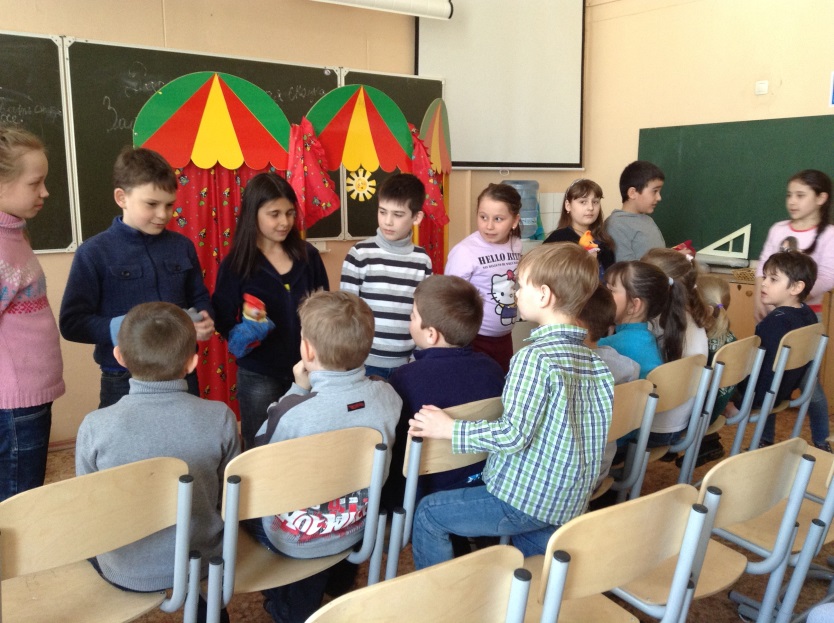 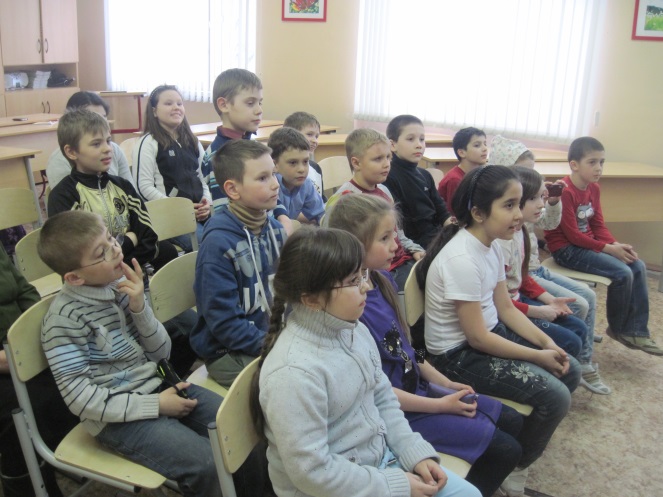 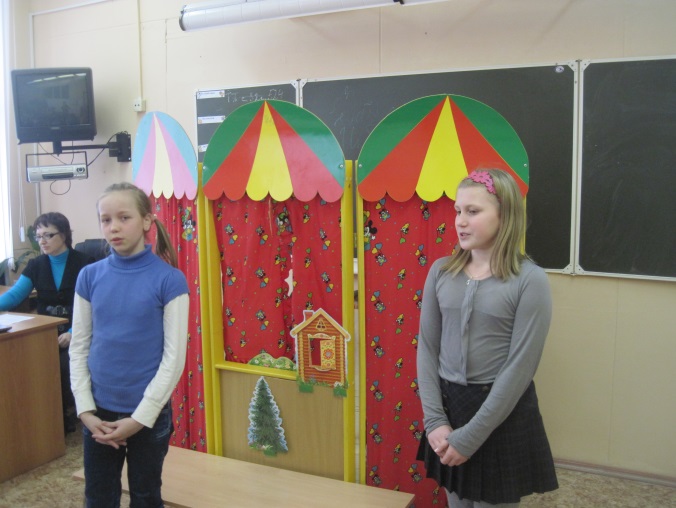 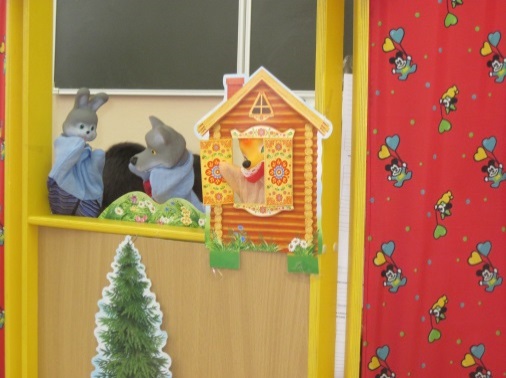 Для ГПД 1 классов 
22 марта 2013 года
Для ГПД 2 классов 
19 марта 2013 года